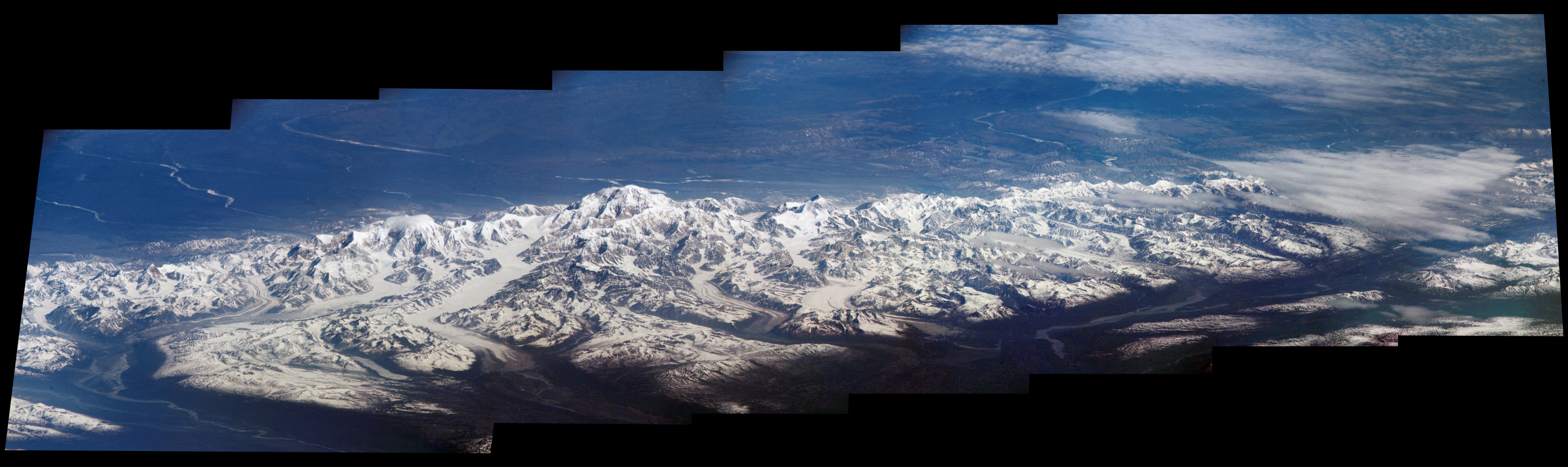 [Speaker Notes: Highlighting National Parks on the National Park Service Centennial

NASA astronaut Jeff Williams shared this composite image, created from a series of photographs taken during the Expedition 13 mission aboard the International Space Station. Marking the centennial of the U.S. National Park Service, Williams wrote, "<b>Denali Natl Park</b> @DenaliNPS. Merged panorama taken during my 2006 Exp 13 mission. #NationalParkWeek #FindYourPark"


For more information:
	www.nasa.gov/content/space-station-view-of-us-national-parks]